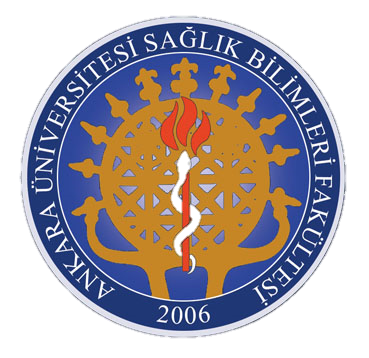 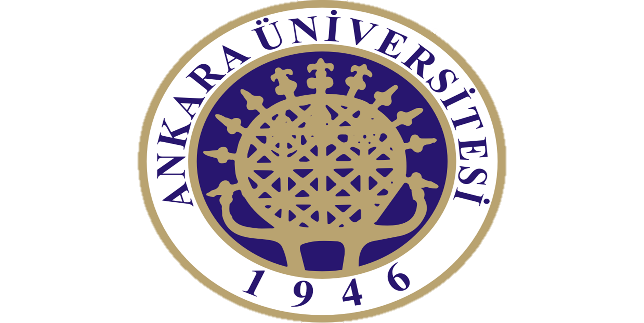 GÖRÜŞME İLKE VE TEKNİKLERİ
Sağlık Bilimleri Fakültesi 
Çocuk Gelişimi Bölümü
GÖRÜŞME SÜRECİ
Ayrı kültürlerde ve ayrı sosyo -ekonomik gruplarda, kişilerin iç yaşantılarına girmenin, onlardan özellikle  duyarlığı yüksek konularda, gerçeği yansıtan cevaplar almak güçtür.	
Görüşmeci, görüşmeye başlarken kendisini tanıttıktan sonra kaynak kişiyi güdülemek için ondan beklenenleri anlatır.
Bu amaçla,  görüşmenin amacı (kaynak kişinin bu konudaki bilgisine göre değişen ayrıntılarda), toplanacak bilgilerin kurumsal yada uygulama yönünden sağlayacağı olası yararlar ile bu oluşumda kaynak kişinin yeri, önemi ve olası kazançları açıklanmalıdır. 
Kaynak kişinin özgeçmişi, ilgi ve inançlarının görüşmeci tarafından bilinmesi bu amaca varmayı kolaylaştırır, güven duygusunun gelişmesine yardımcı olur.
Görüşme süresince, görüşmeci ile kaynak kişi arasında duygusallığa varmayan bir   yakınlık korunmalı. 
Görüşmeci, çok bilir görünmekten olduğu gibi, konudan habersiz bir görünüme bürünmekten de özenle sakınmalıdır .
Görüşme süresince, görüşmeci hem kendisinin hem de kaynak kişinin kullanıldığı her sözcüğe, davranışa, ifadelerdeki içtenliğe ve tüm mimiklere dikkat etmelidir. 
Bunların her birinin ilettiği değişik “mesaj”lar vardır. Bunlar karşıdaki kişinin davranışlarını değiştiren yada pekiştiren etkiler de bulunur.
Görüşmeler, genellikle bir kişi tarafından yapılır. 
Birden çok görüşmecinin bulunması, aralarında iş bölümü yapılarak  verilerin anında tutulacak notlarla  kaydedilmesini kolaylaştırır. 
Bu durumu kendisine verilen önemi bir belirtisi sayan kaynak kişi  iş birliği için güdüleyebilir, görüşme süresince ortaya çıkabilecek olası ipuçlarının daha kolay yakalanması ve bunlara dayalı ek soruların sorulabilmesini kolaylaştırır ve nihayet  psikolojik nedenlerle, görüşmecinin birisi ile iyi ilişki kuramayan bir kaynak kişiye, bir başkasıyla görüşebilme seçeneği verir.
İyi hazırlanmış bir görüşme formu etkili bir görüşmenin gerçekleşmesi için gereklidir, fakat yeterli değildir. 
Görüşme boyunca araştırmacının bilinçli bir şekilde süreci kontrol etmesi ve görüşülen bireyin verdiği yanıtlara göre birtakım önlemler alması gerekir.
 Görüşmenin amaca uygun bir şekilde sürdürülmesi araştırmacının temel sorumluluğudur.
Görüşülen kişinin girdiği gereksiz ayrıntılar ya da anlattığı ilgisiz olaylarla, bu amacın dışına çıkması mümkündür.
 Bu tür durumlarda araştırmacının, olumsuz bir tepkiye yol açmayacak bir şekilde ve nazik bir tonda, görüşülen bireye müdahale etmesi gerekebilir.
Bunlara ek olarak araştırmacının, görüşmenin amacına ulaşması için aşağıda sözü edilen bazı stratejileri kullanması da uygun olacaktır;

 Görüşme ile ulaşılmak istenen amacın farkında olma ve verilen yanıtların görüşme amacına uygun olup olmadığına dikkat etmek gerekir.
 Görüşmenin amacına uygun sorular sormak önemlidir.
 Görüşülen bireye, verdiği yanıtlarla ilgili geri bildirimde bulunulmalıdır.
KISACA GÖRÜŞME SÜRECİNİN İŞLEYİŞİ:
1.Görüşme formunun hazırlanması, 
2.Görüşme formunun test edilmesi, 
3.Görüşmelerin ayarlanması,
4.Hazırlıkların yapılması  
5.Görüşmenin gerçekleştirilmesi
Kaynakça